Psalm 100 –O be joyful in the LORD
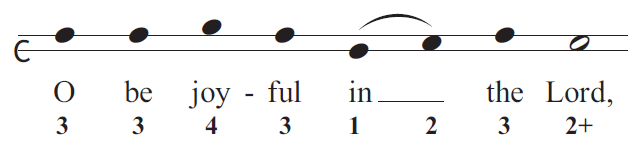 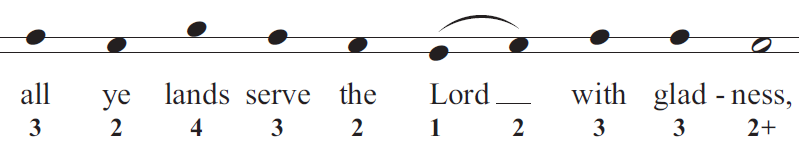 ©  Copyright, Christian Quotation of the Day, 2010. All rights reserved.
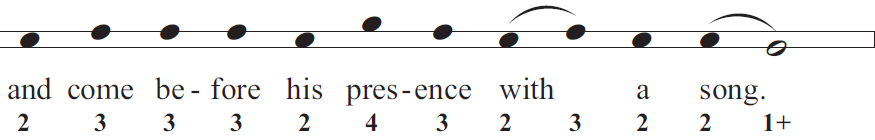 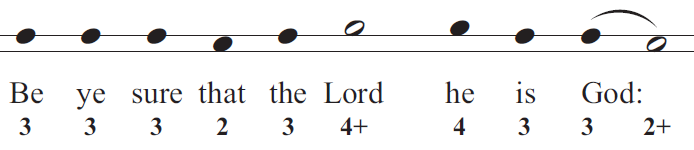 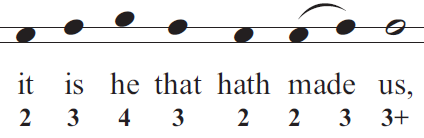 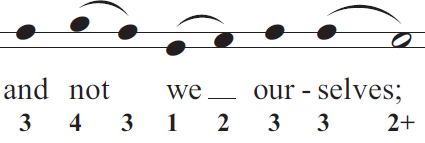 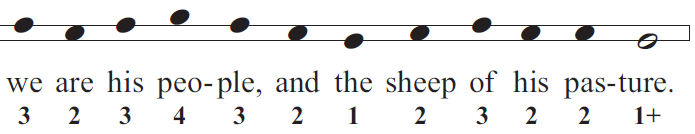 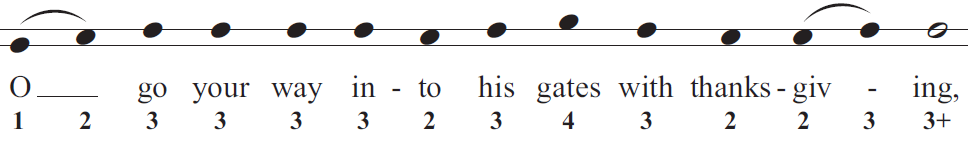 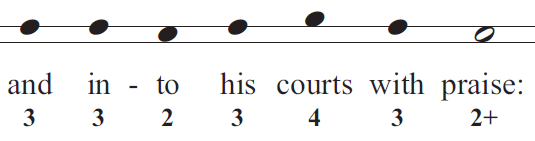 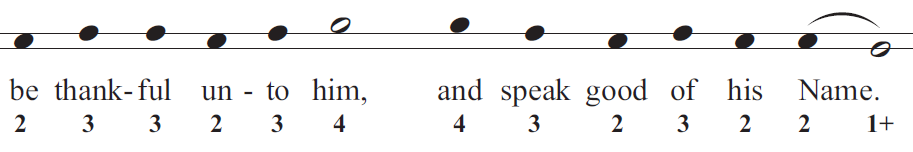 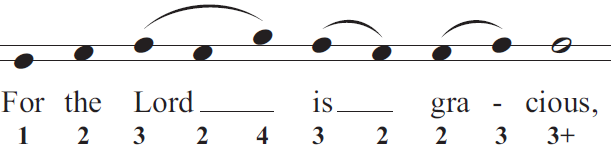 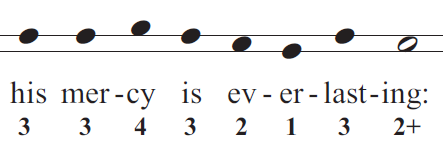 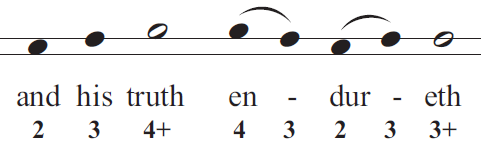 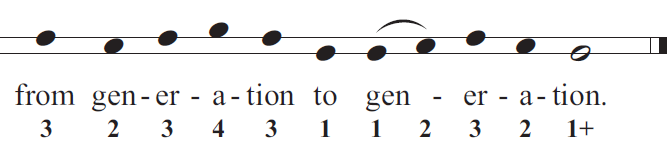 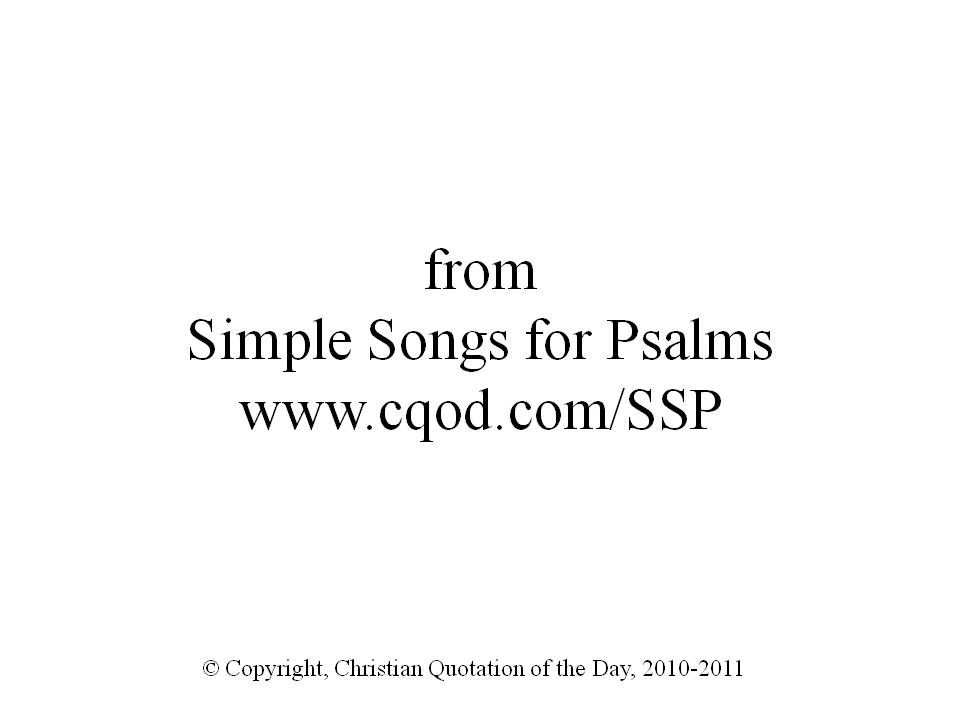